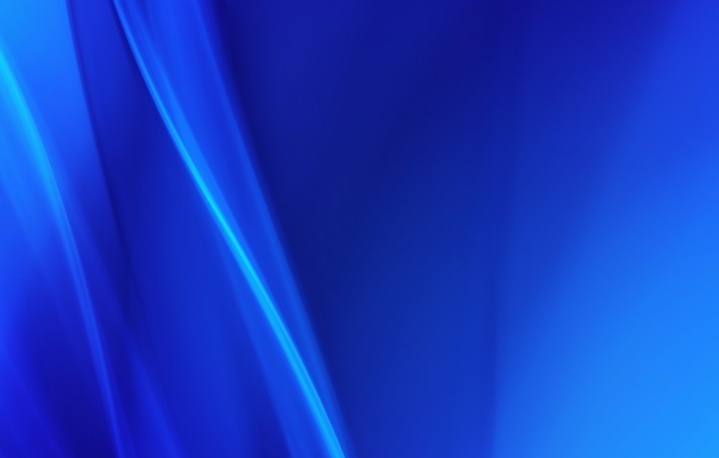 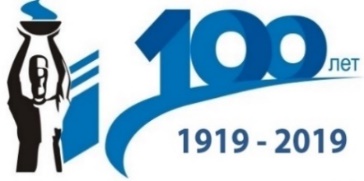 «АНАЛИЗ ДЕЯТЕЛЬНОСТИ СЛУЖБЫ СКОРОЙ МЕДИЦИНСКОЙ ПОМОЩИ 
(на примере ГБУЗ СО «Сызранская ССМП»)
Синельник Елена Юрьевна – фельдшер скорой медицинской помощи выездной бригады ГБУЗ СО «Сызранская станция скорой медицинской помощи»
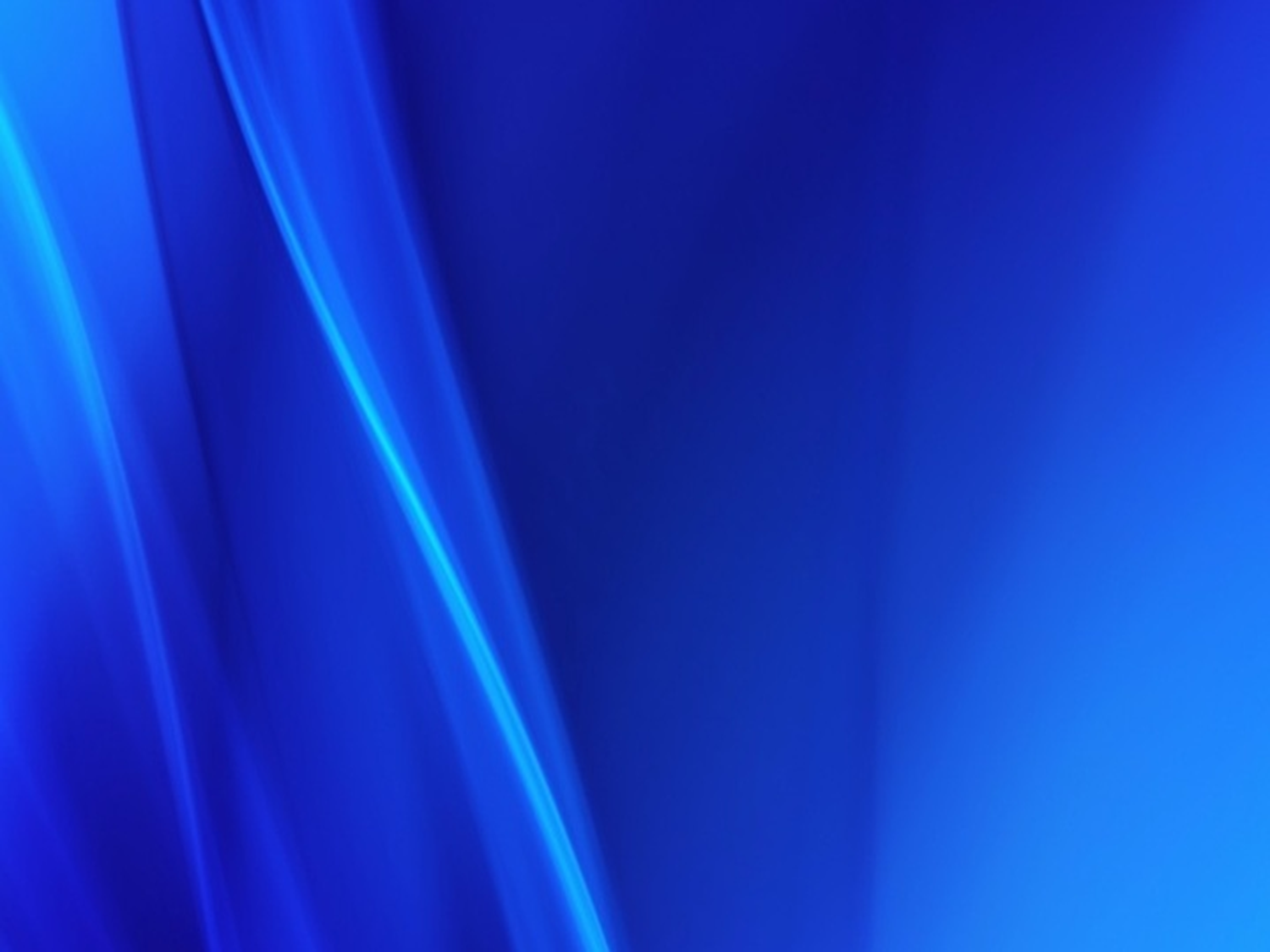 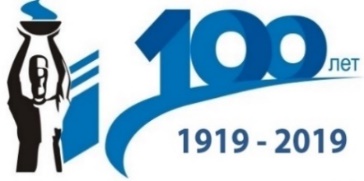 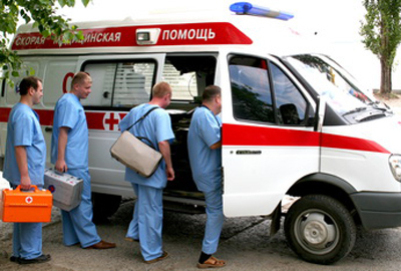 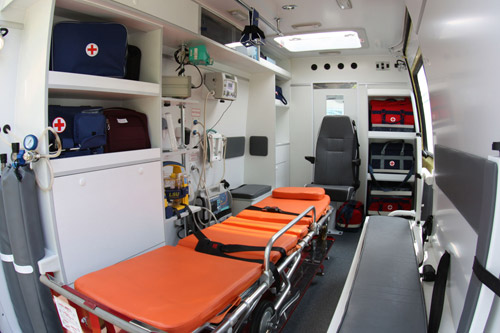 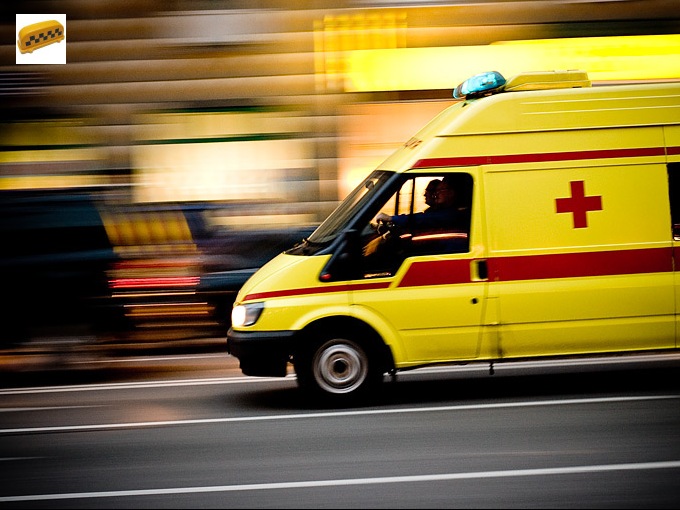 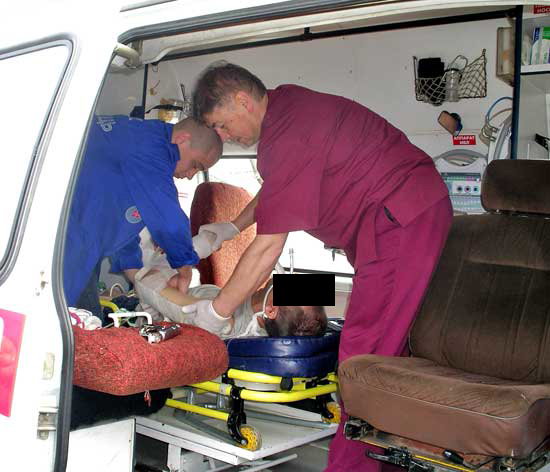 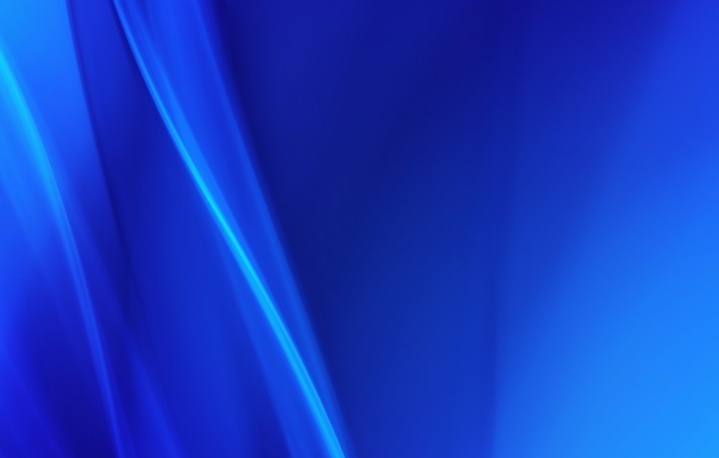 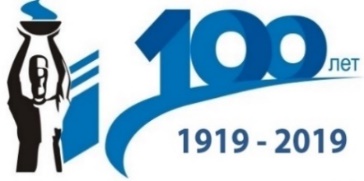 Цель работы:
проанализировать деятельность службы скорой медицинской помощи.
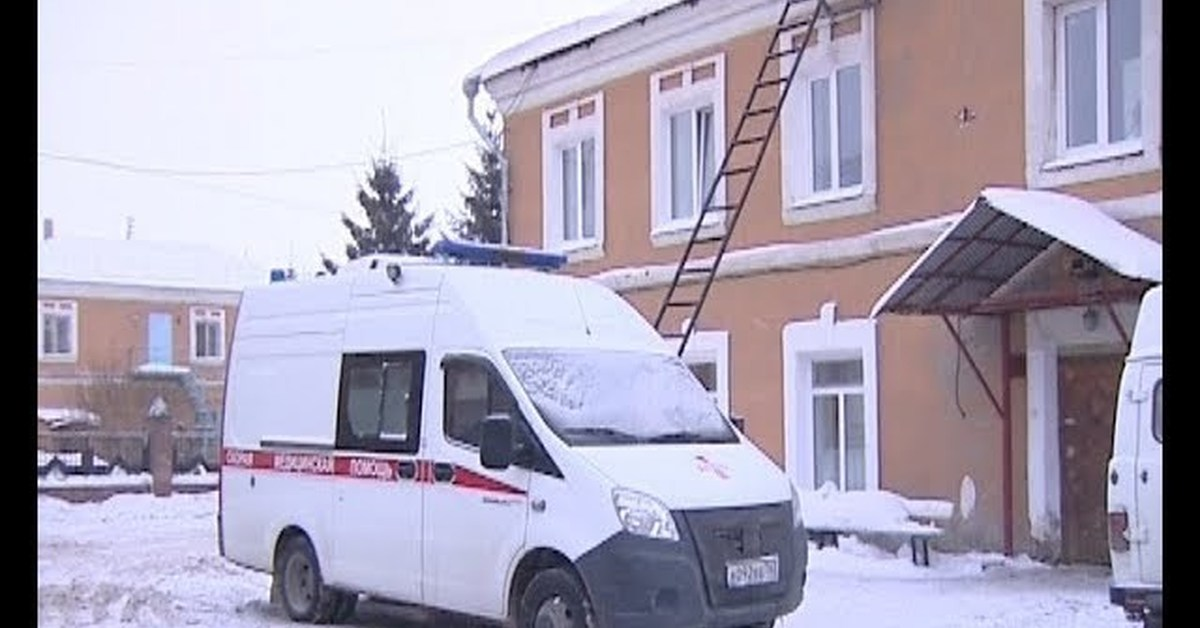 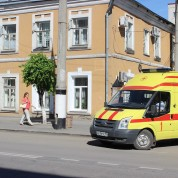 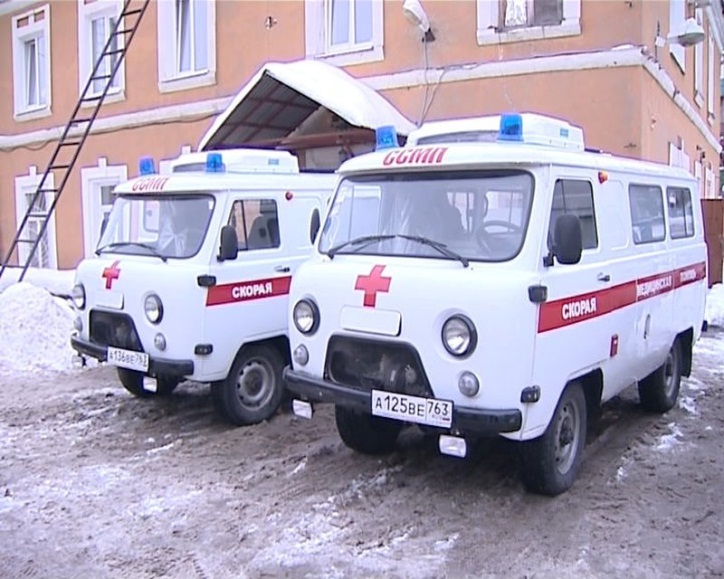 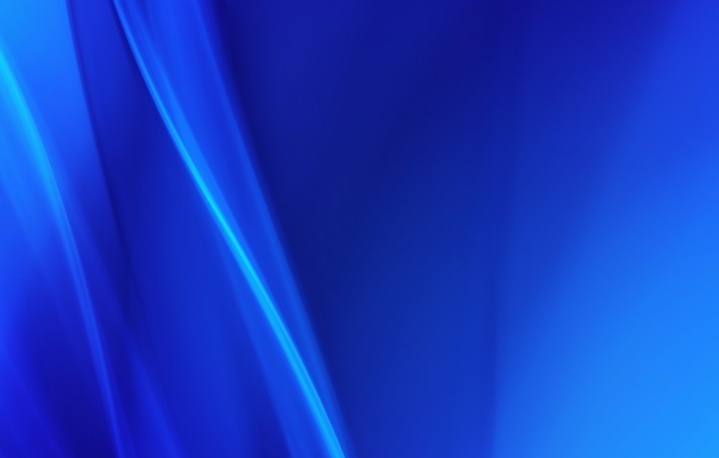 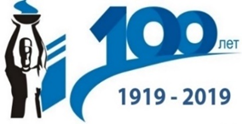 Задачи:
1.	Изучить особенности кадрового обеспечения службы скорой медицинской помощи.
2.	Провести анализ основных показателей деятельности службы скорой медицинской помощи за 2016-2018 гг.
3.	Изучить мнение фельдшеров СПМ по вопросам организации и проблем развития службы скорой медицинской помощи.
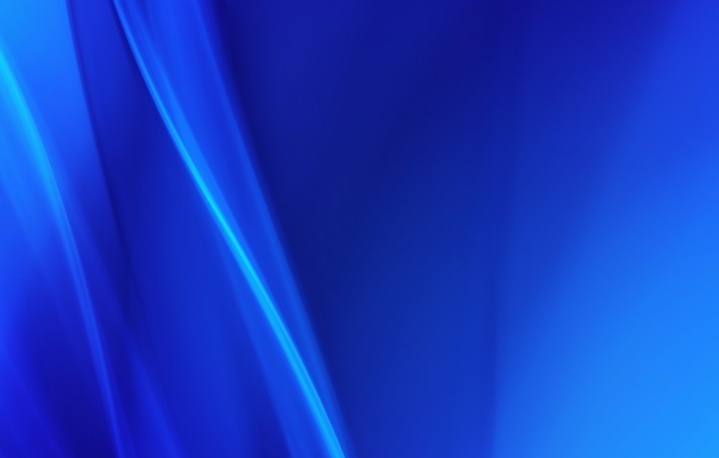 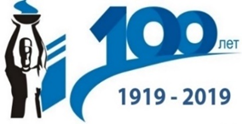 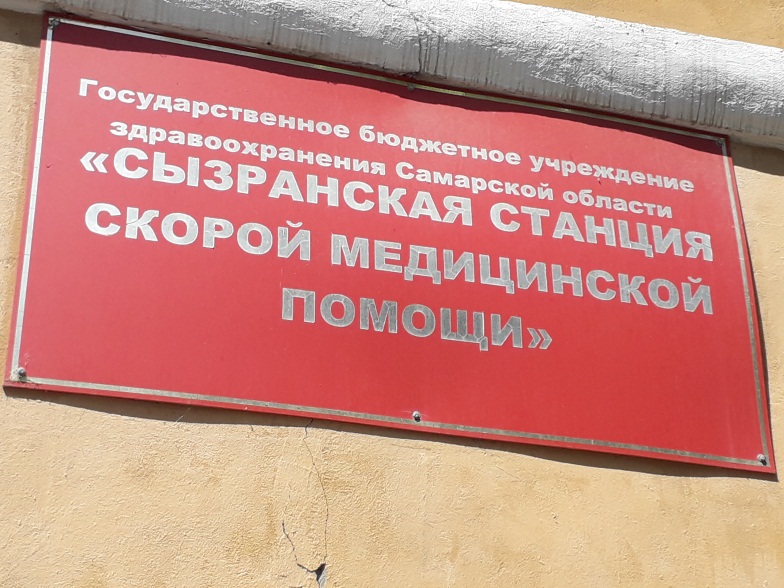 База исследования:
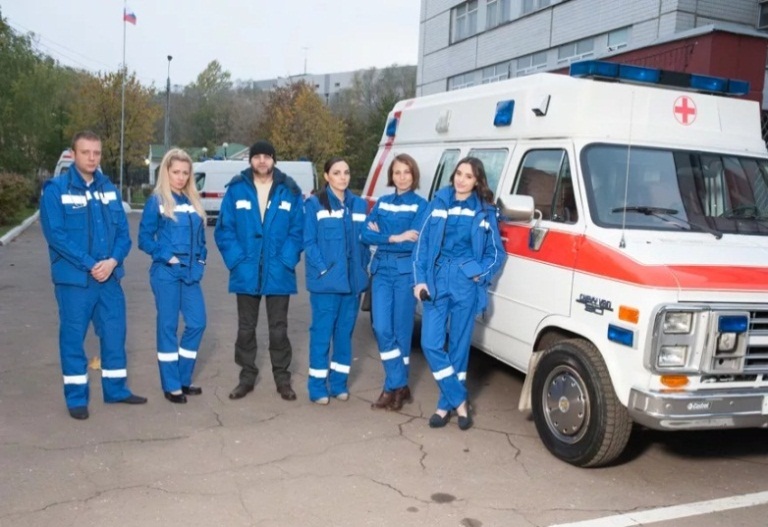 Объект исследования
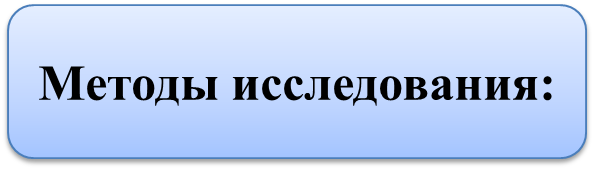 Статистический
(форма отраслевого статистического наблюдения №30 «Отчет станции скорой медицинской помощи»)
Аналитический
Социологический
(анкетирование)
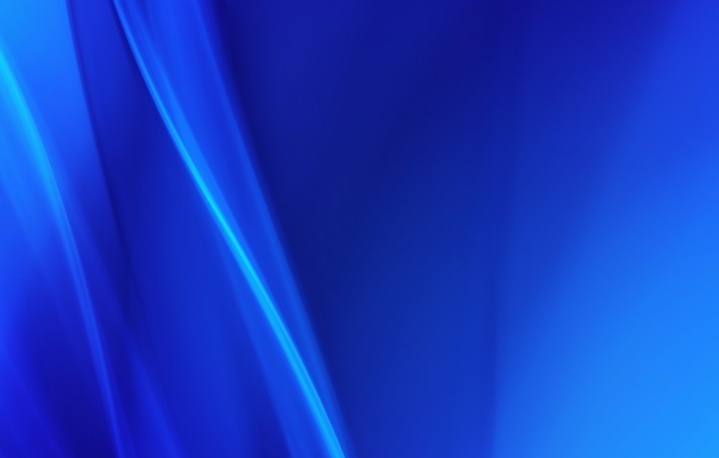 Основные структурные подразделения 
ГБУЗ СО «Сызранская ССМП»
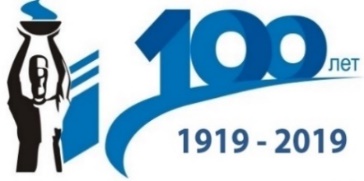 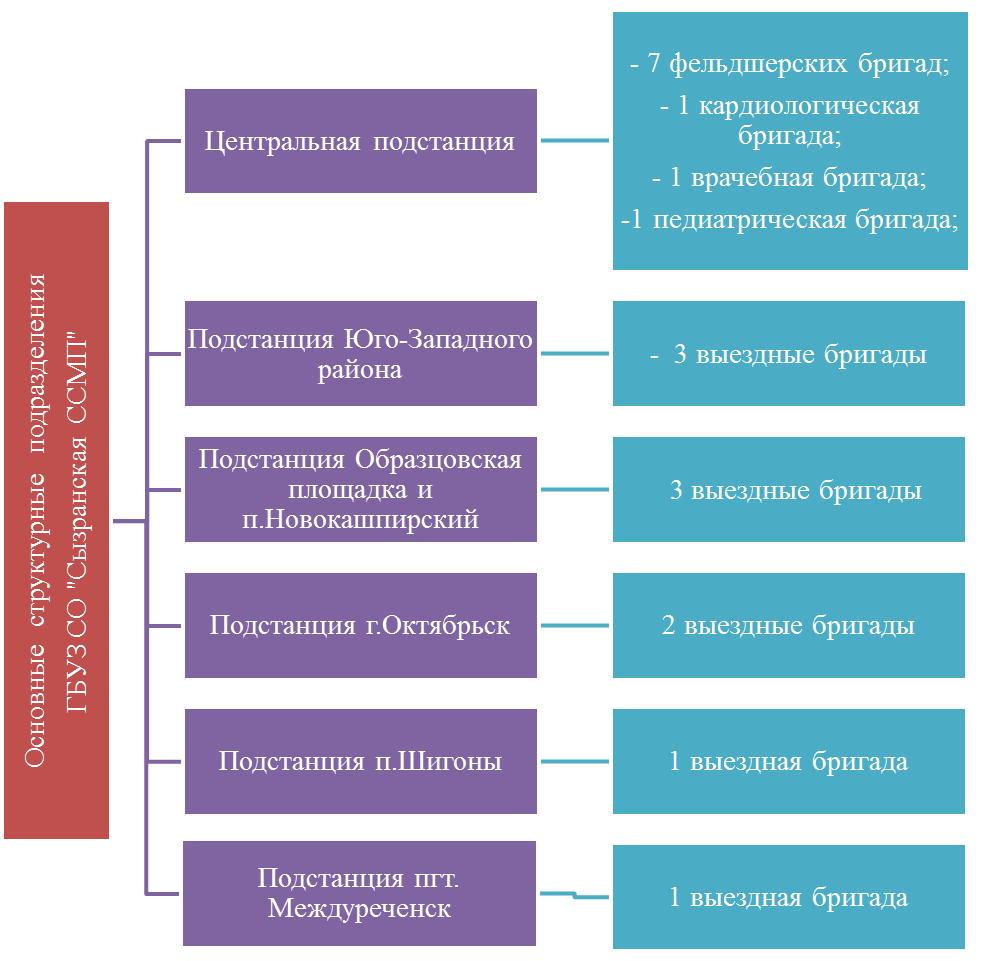 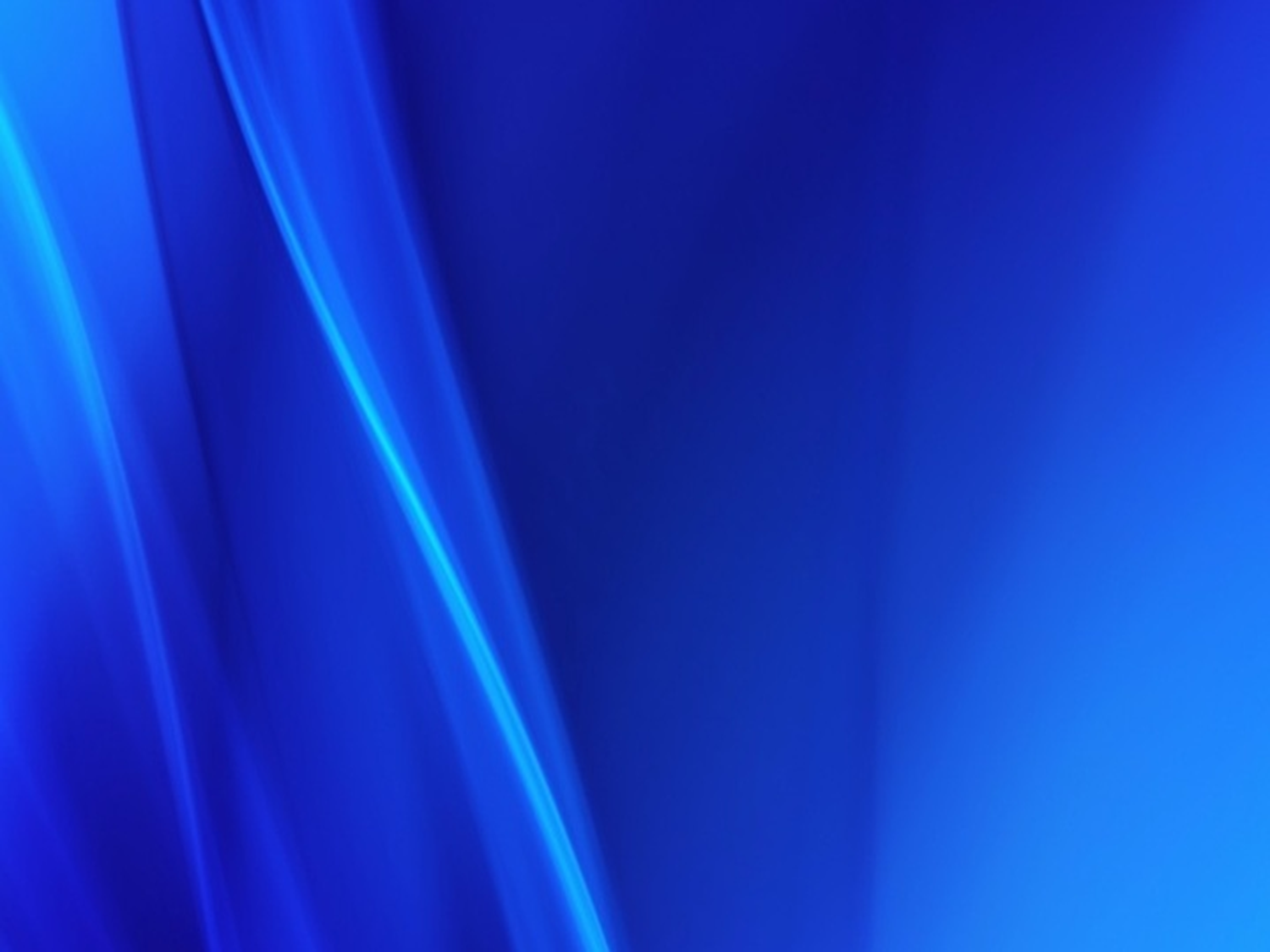 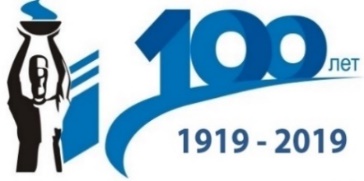 Контингент и квалификация врачей ГБУЗ  СО «Сызранская  ССПМ» 
(в абс. числах)
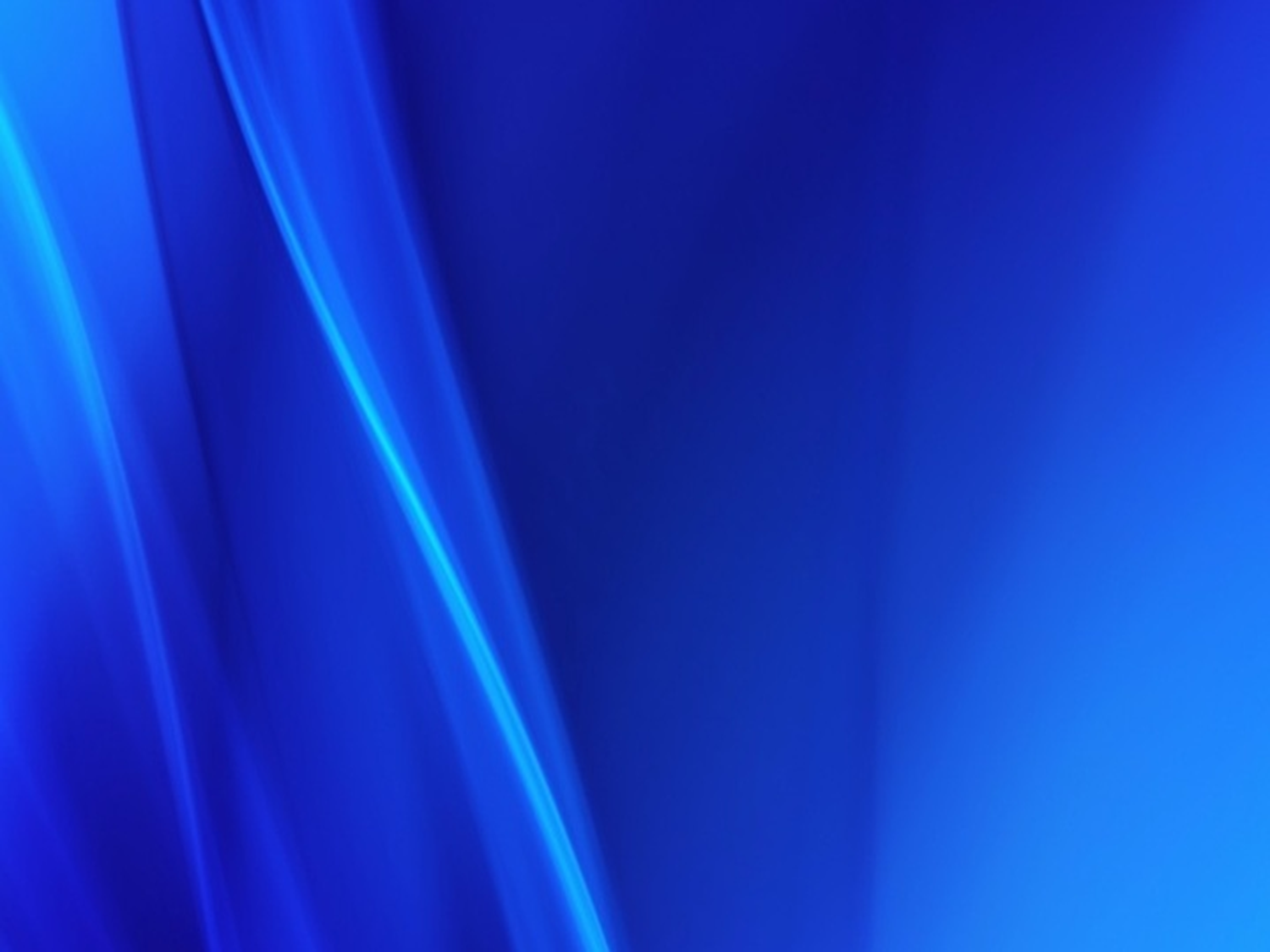 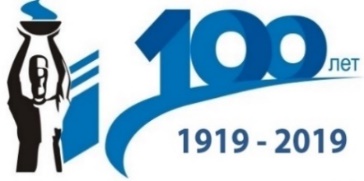 Контингент и квалификация фельдшеров ГБУЗ  СО «Сызранская  ССПМ»  (в абс. числах)
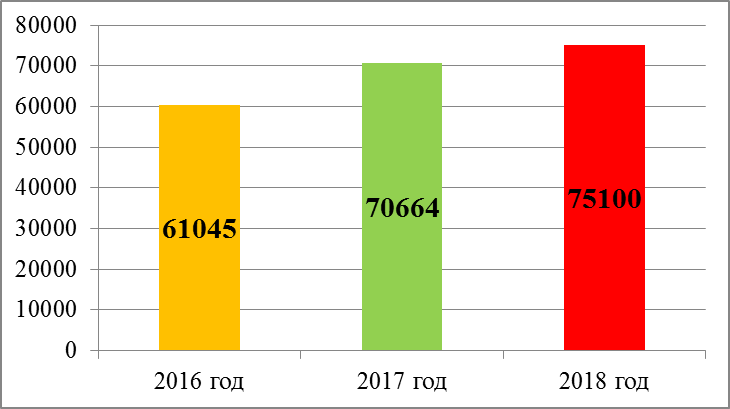 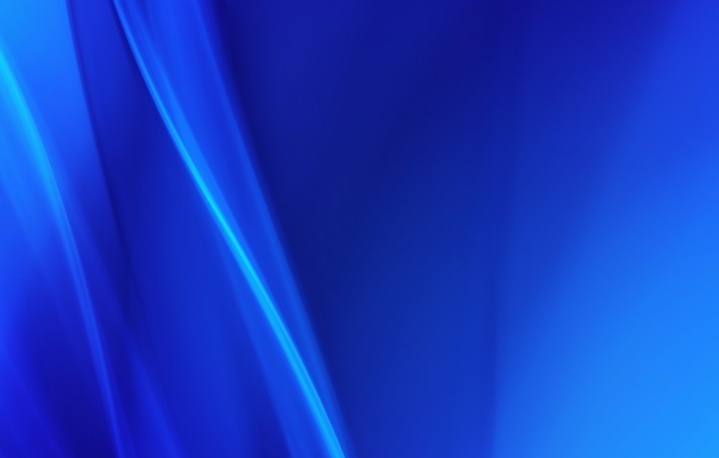 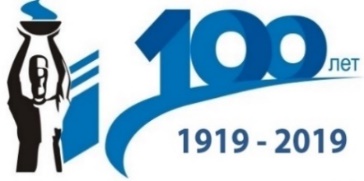 Количество вызовов, 
выполненных ГБУЗ СО «Сызранская ССМП» 
(в абс. числах)
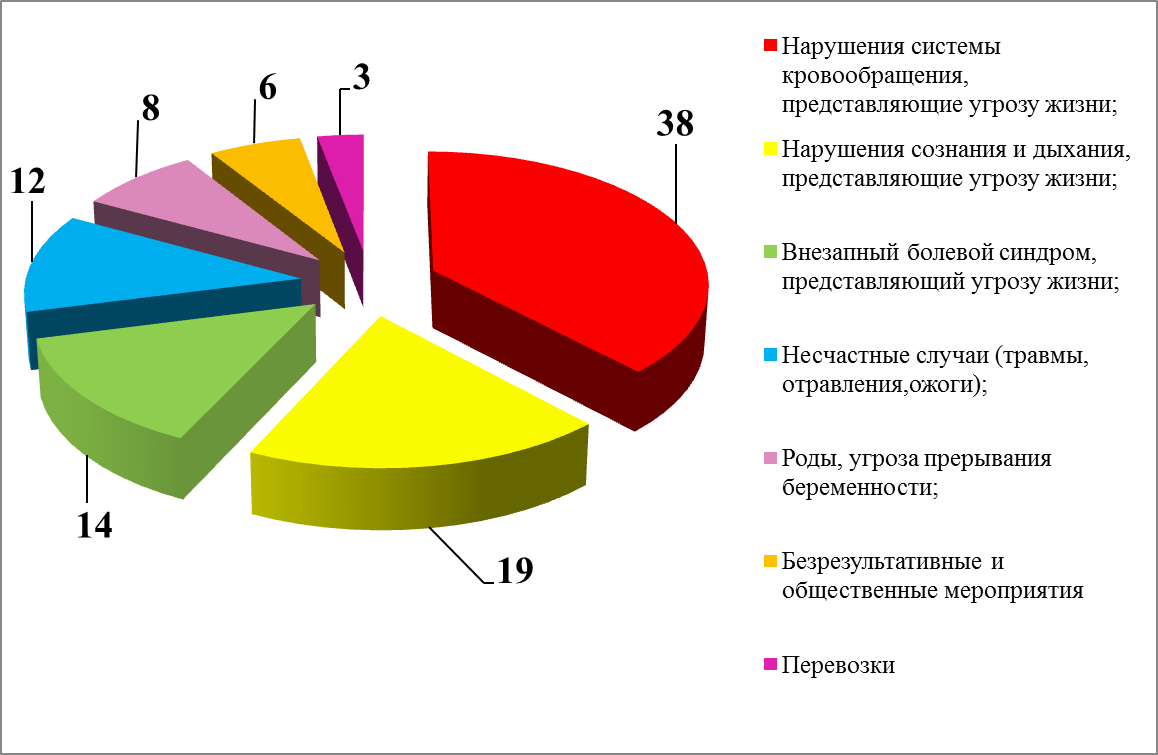 Структура обращений за СМП (в %)
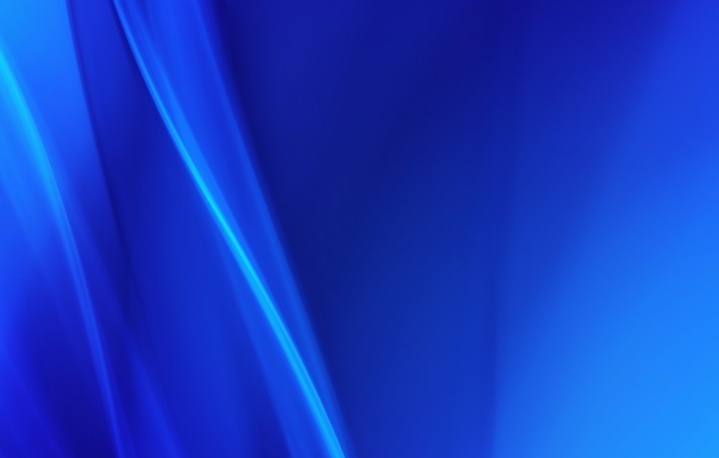 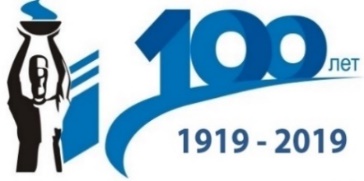 Структура времени доезда бригад  скорой медицинской  помощи до места вызова
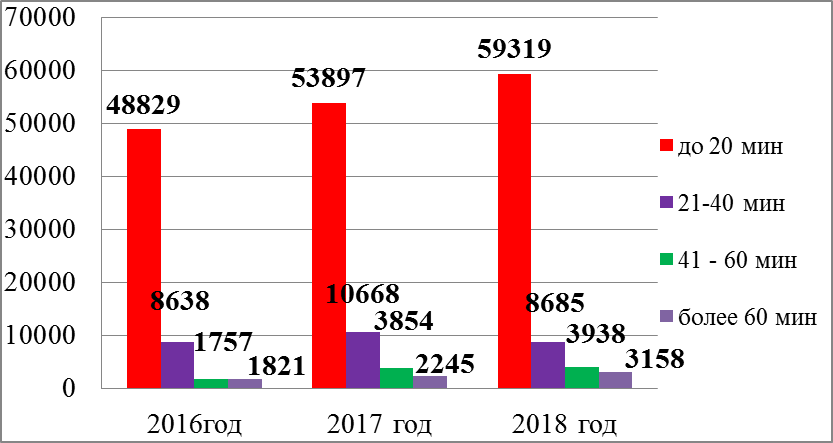 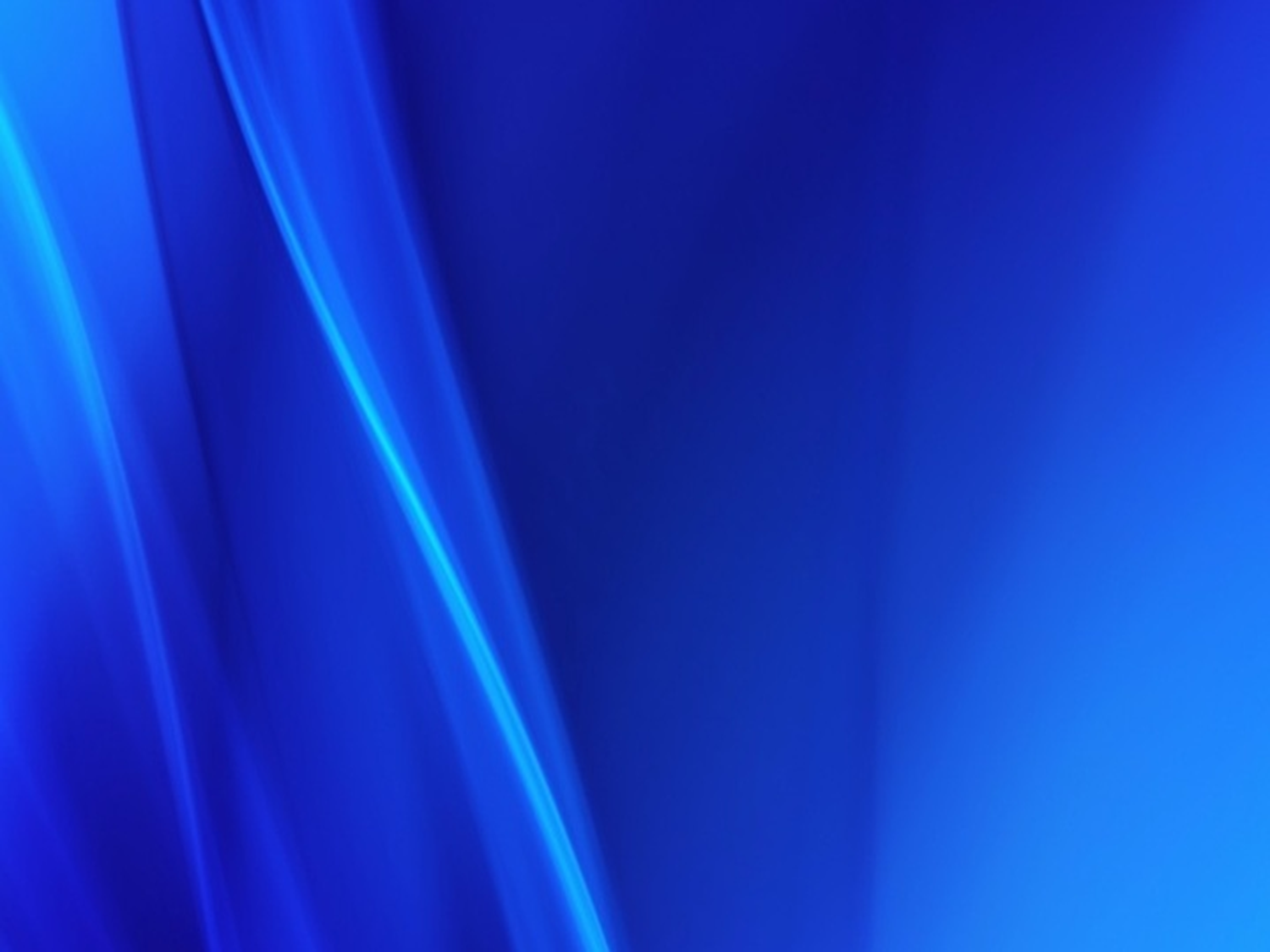 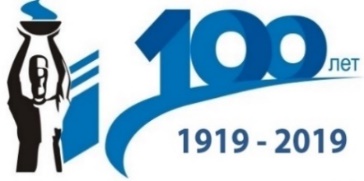 Время обслуживания  одного вызова  бригадой  скорой медицинской  помощи (в %)
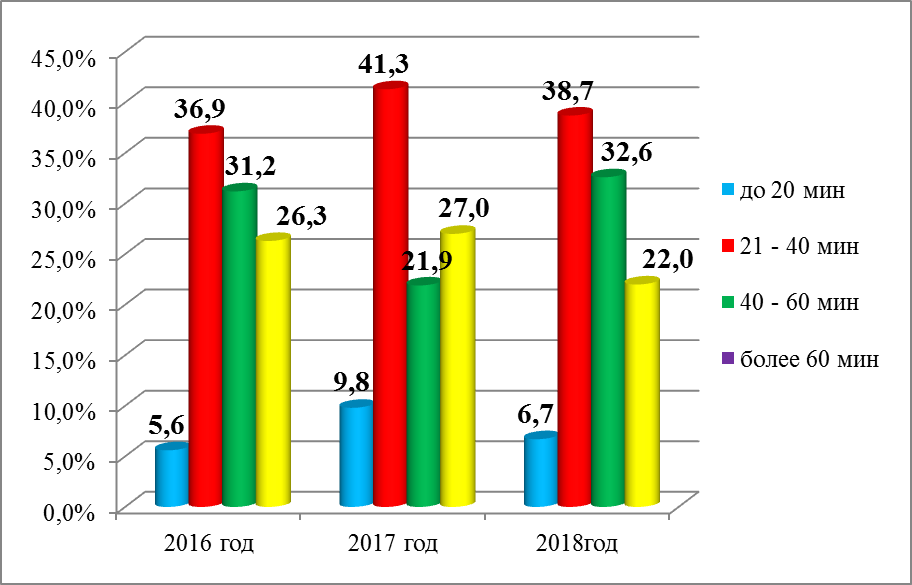 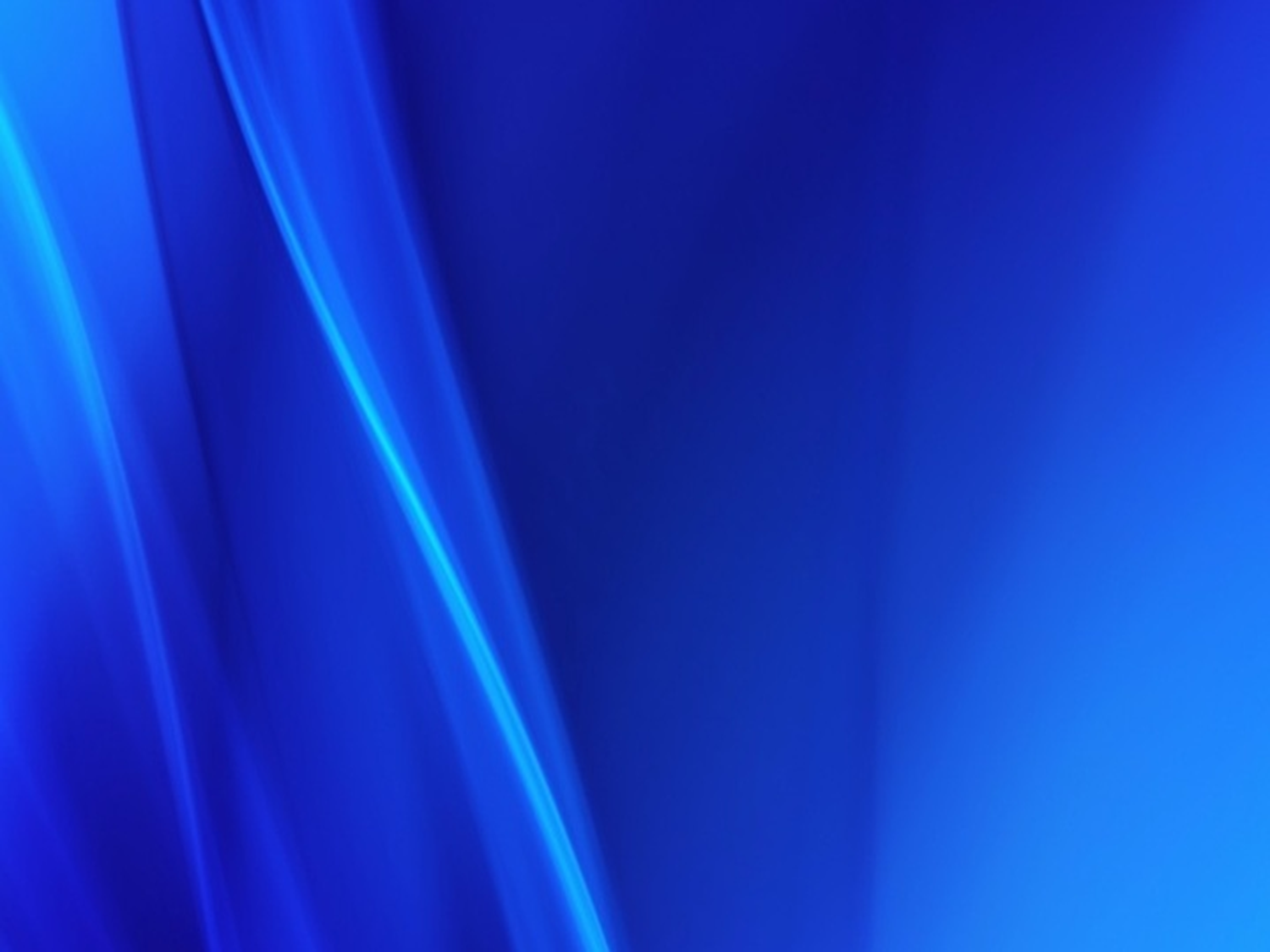 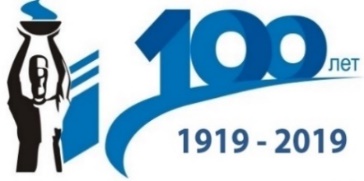 Распределение количества вызовов по времени суток  (в %)
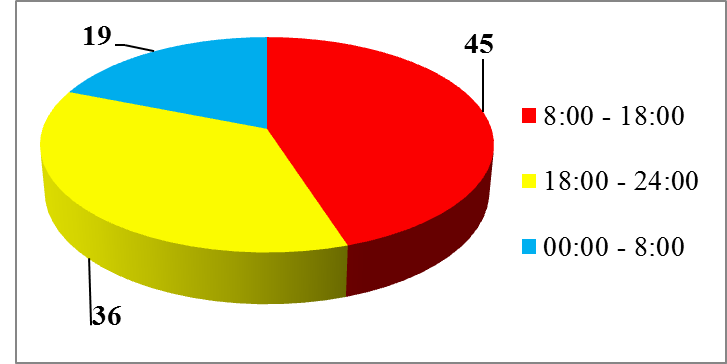 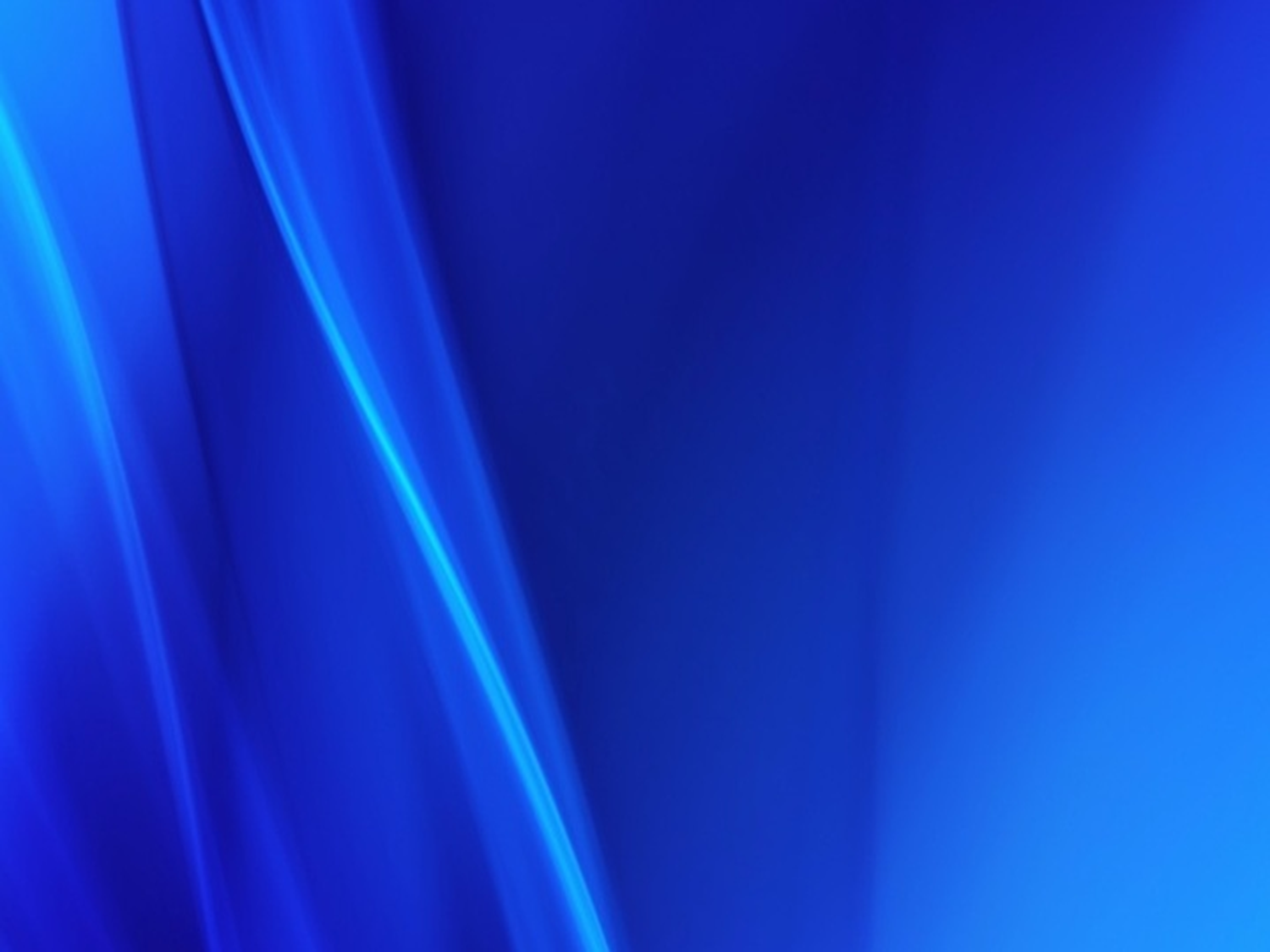 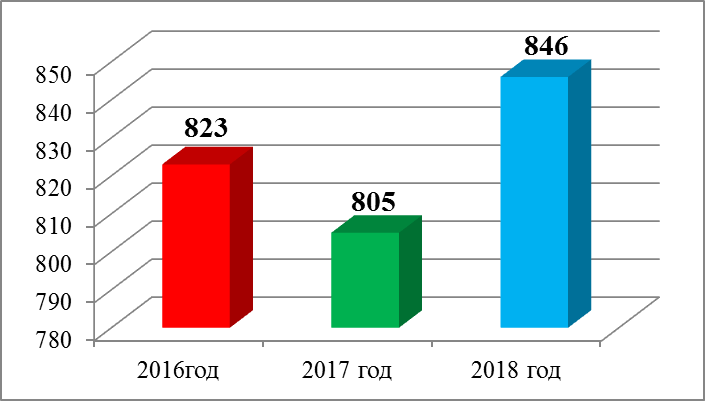 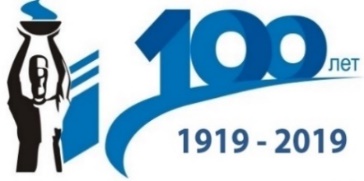 Количество летальных исходов до приезда бригады СМП 
 (в абс. числах)
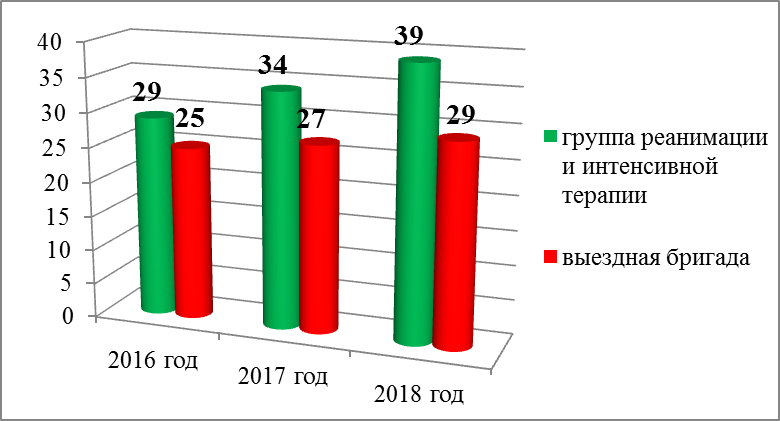 Количество случаев смерти в присутствии бригады СМП
 (в абс.числах)
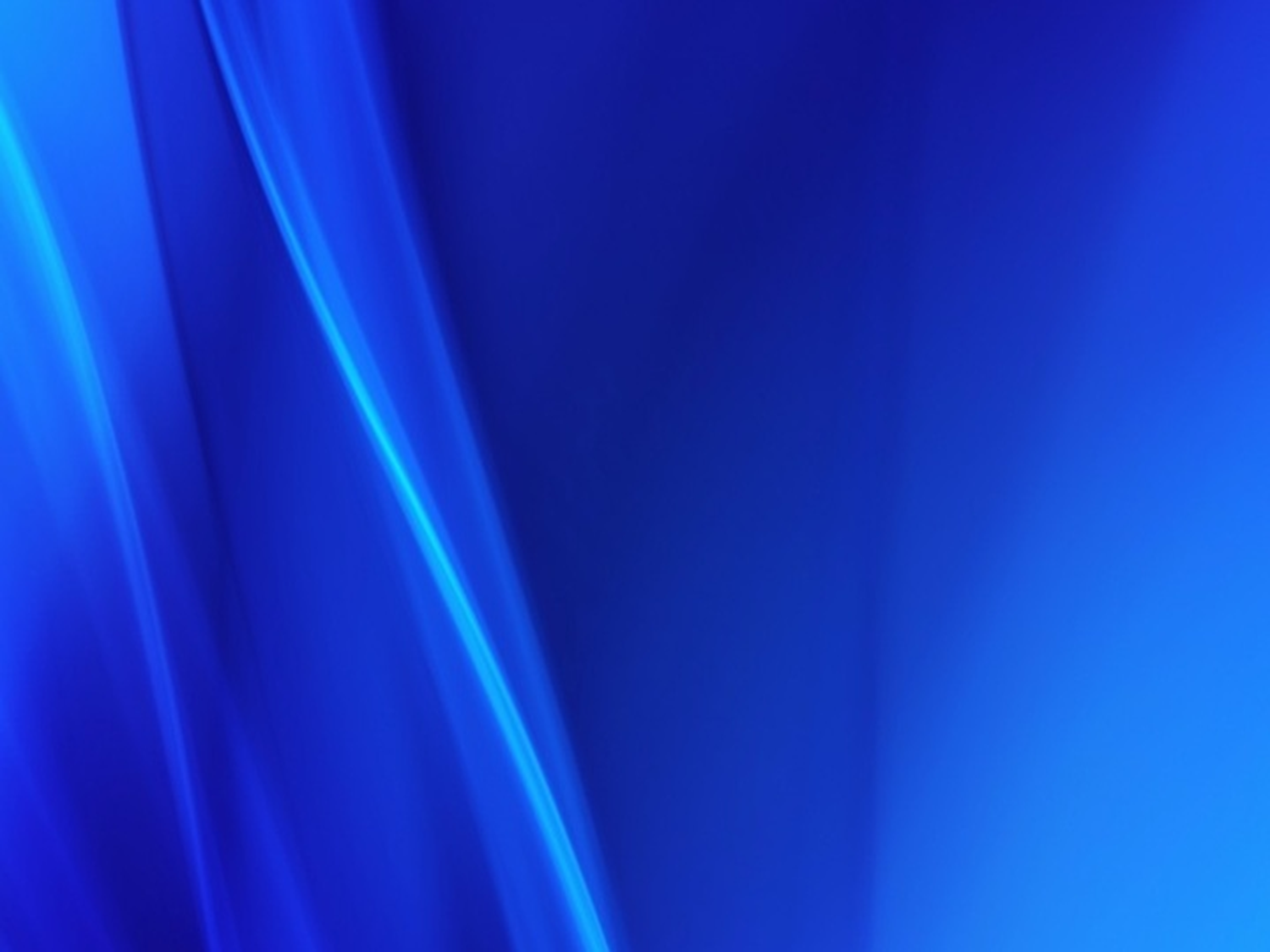 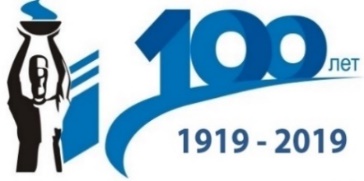 Причины повторных вызовов бригады скорой медицинской помощи (в %)
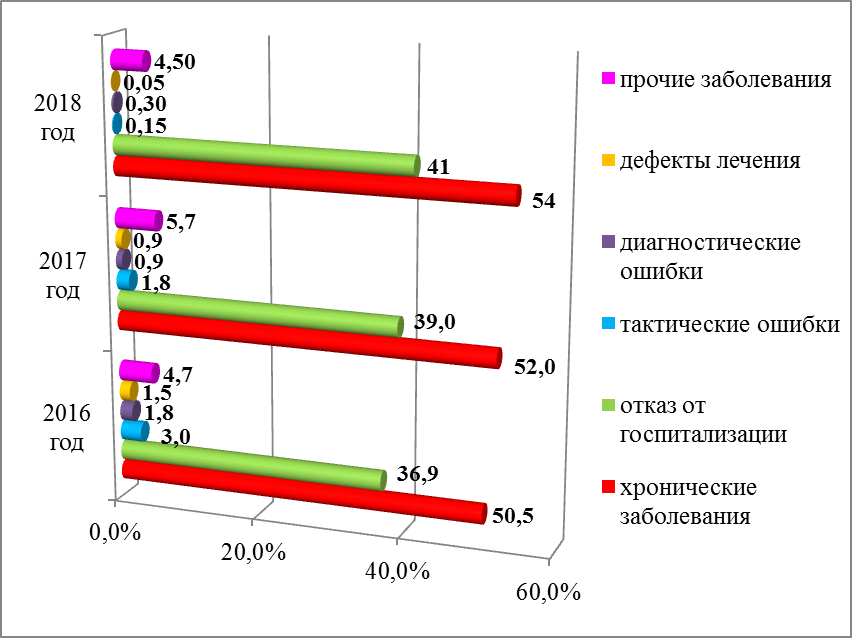 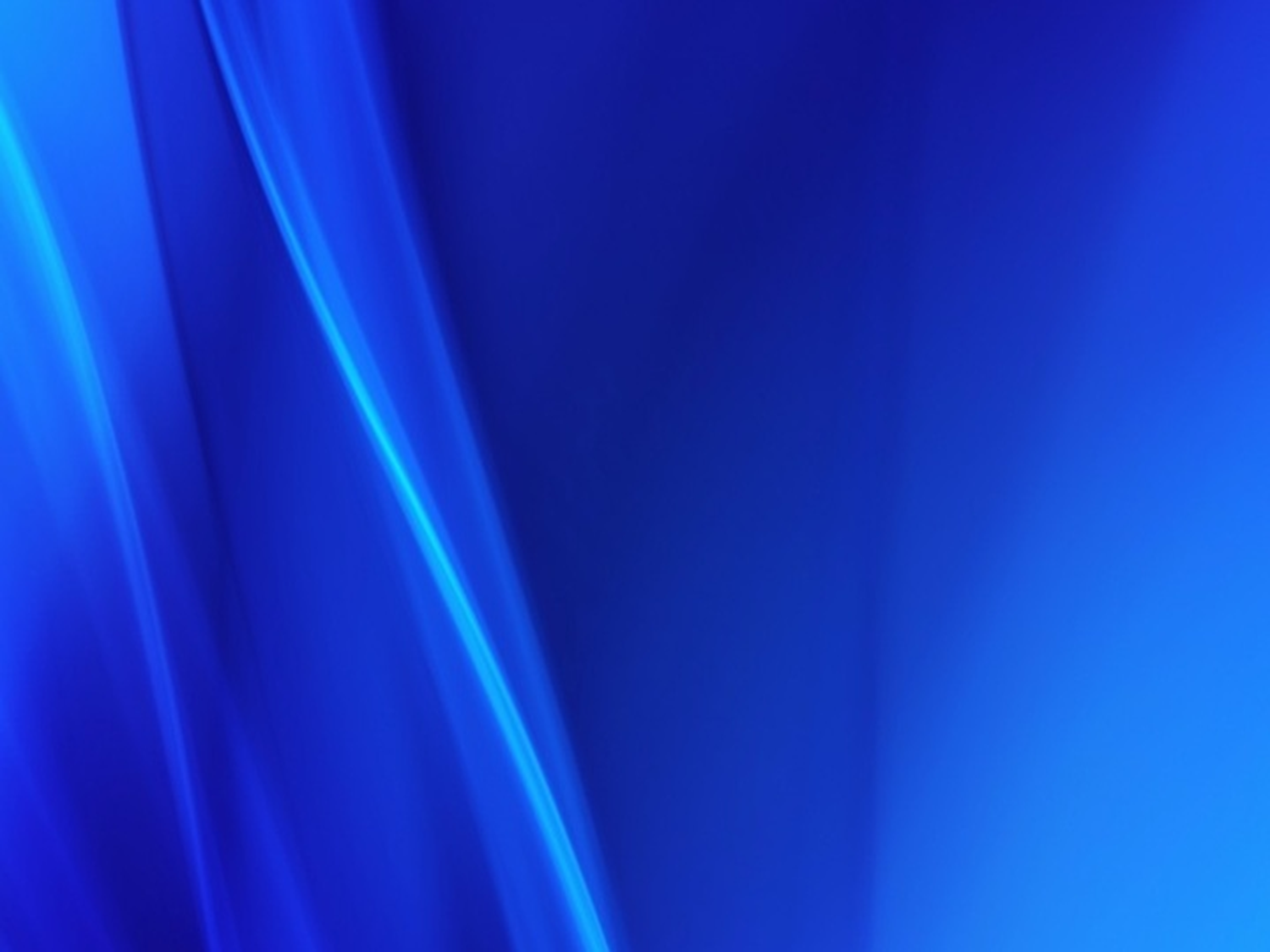 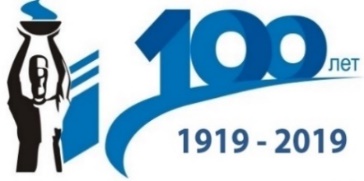 Количество госпитализированных  больных,  от получивших СМП (в %)
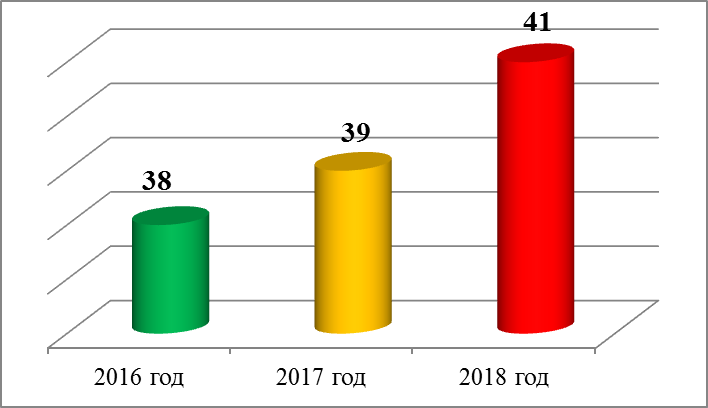 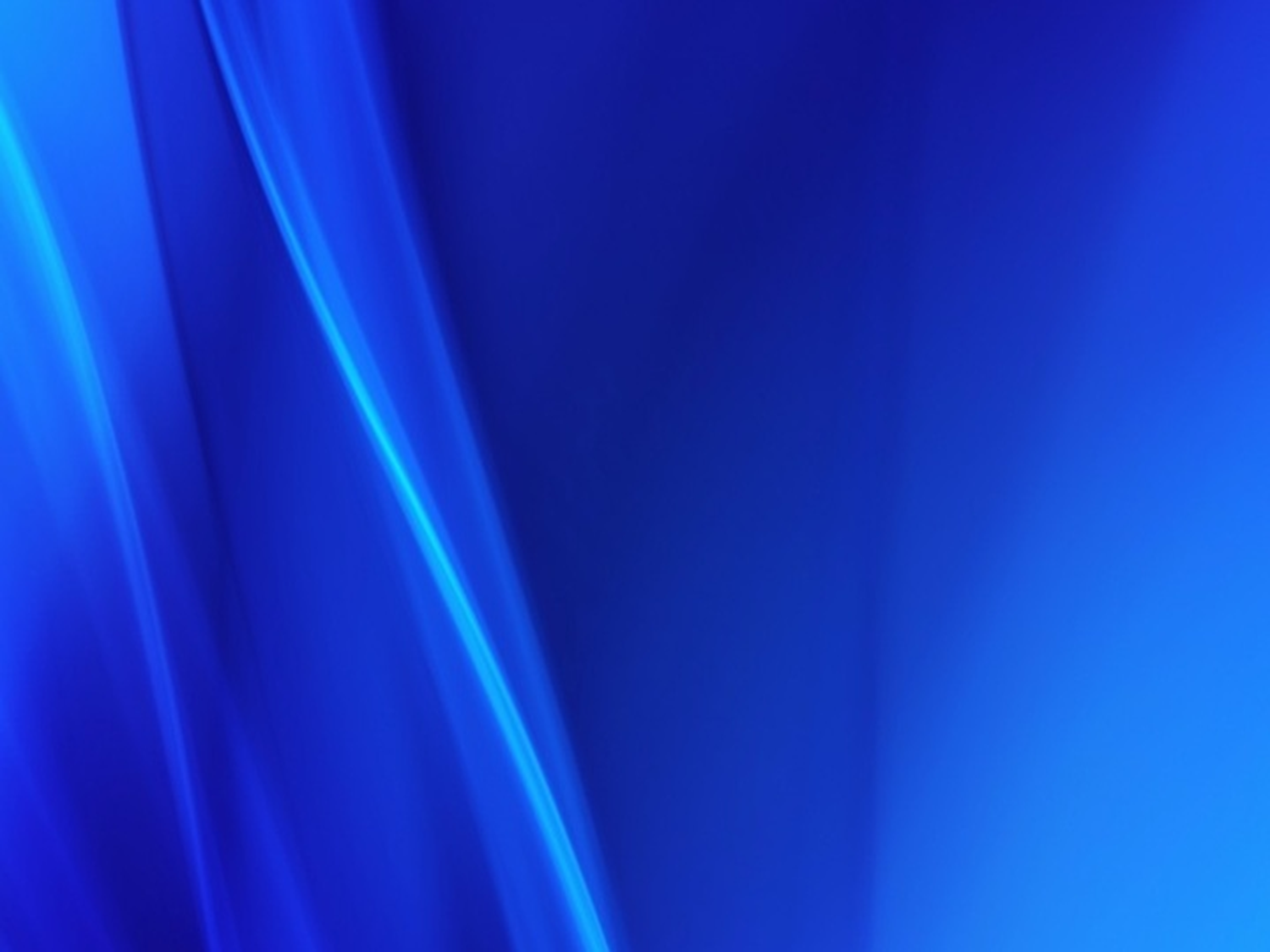 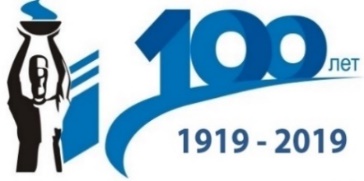 Оптимальное количество вызовов за суточное дежурство на одну бригаду, с точки зрения фельдшеров СМП (в%)
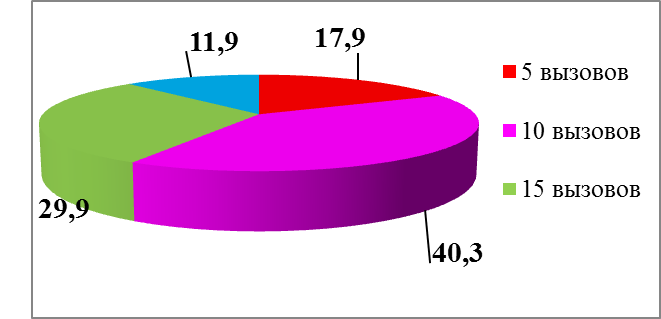 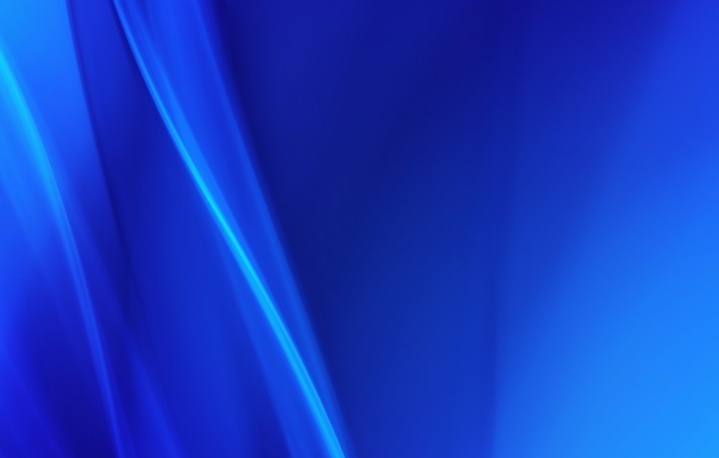 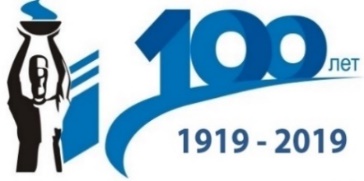 Причины, препятствующие качественному  обслуживанию пациентов, по мнению медицинского персонала (в %)
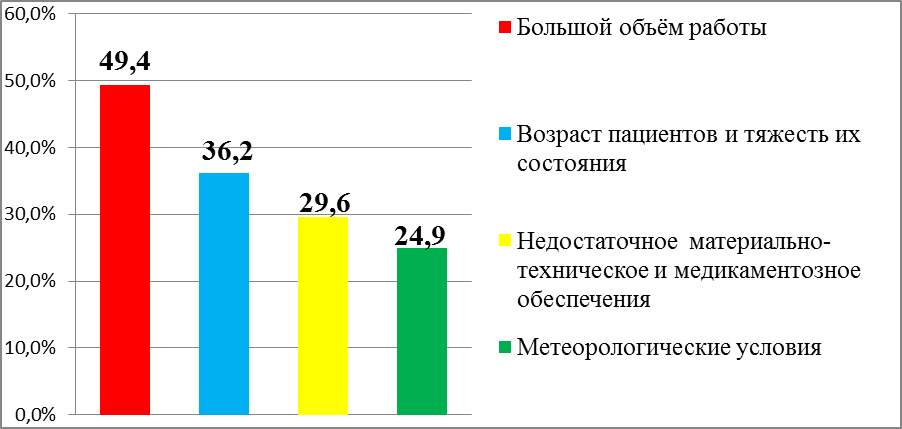 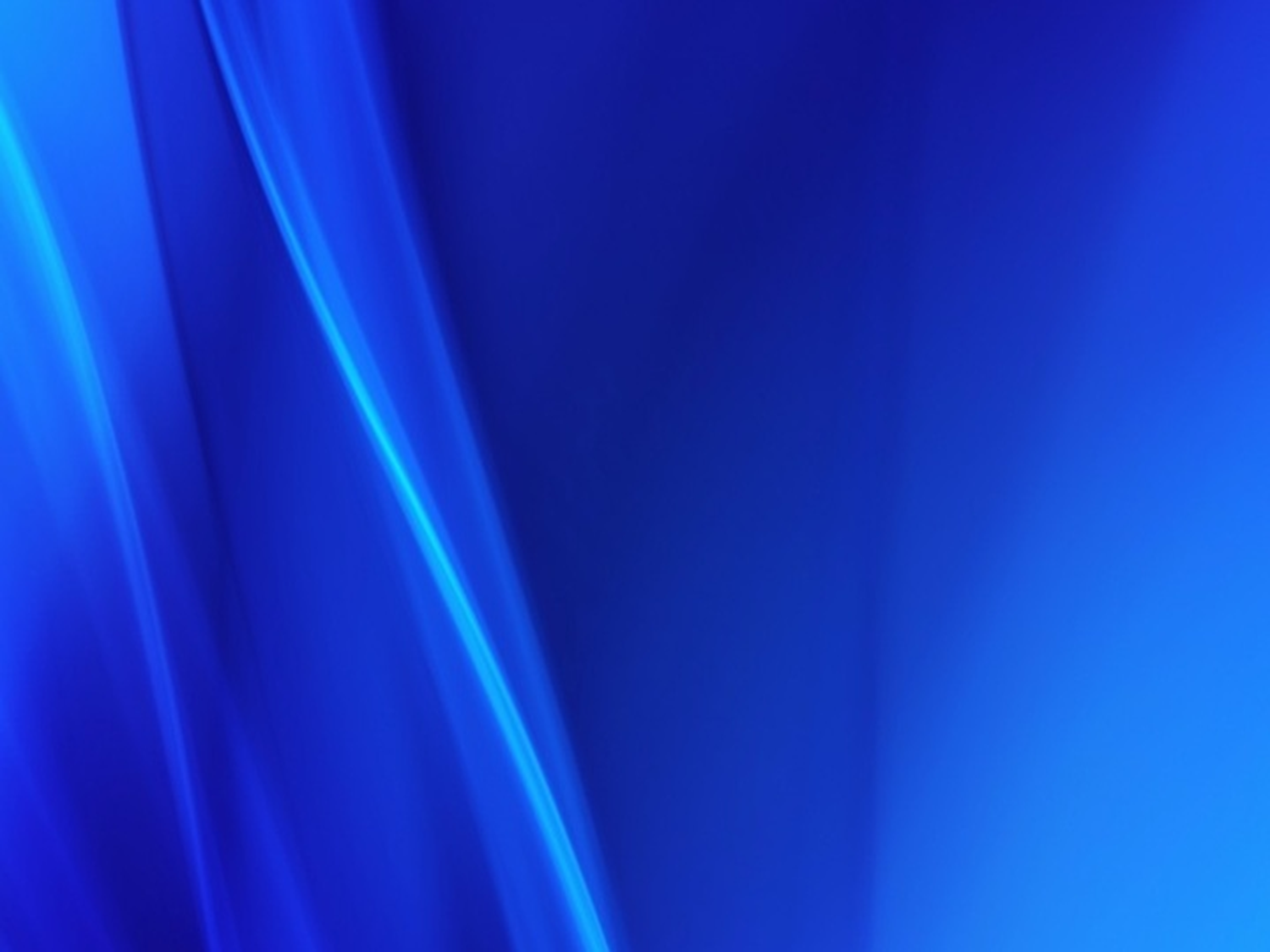 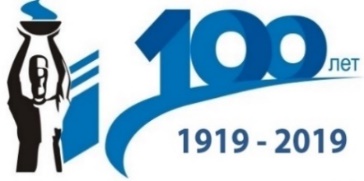 Оценка доступности 
скорой медицинской помощи, 
по мнению фельдшеров СМП (в %)
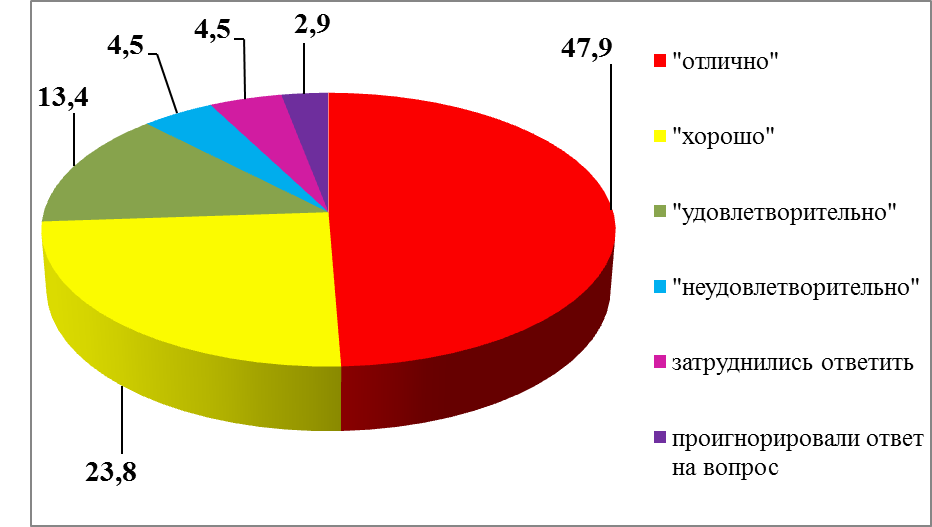 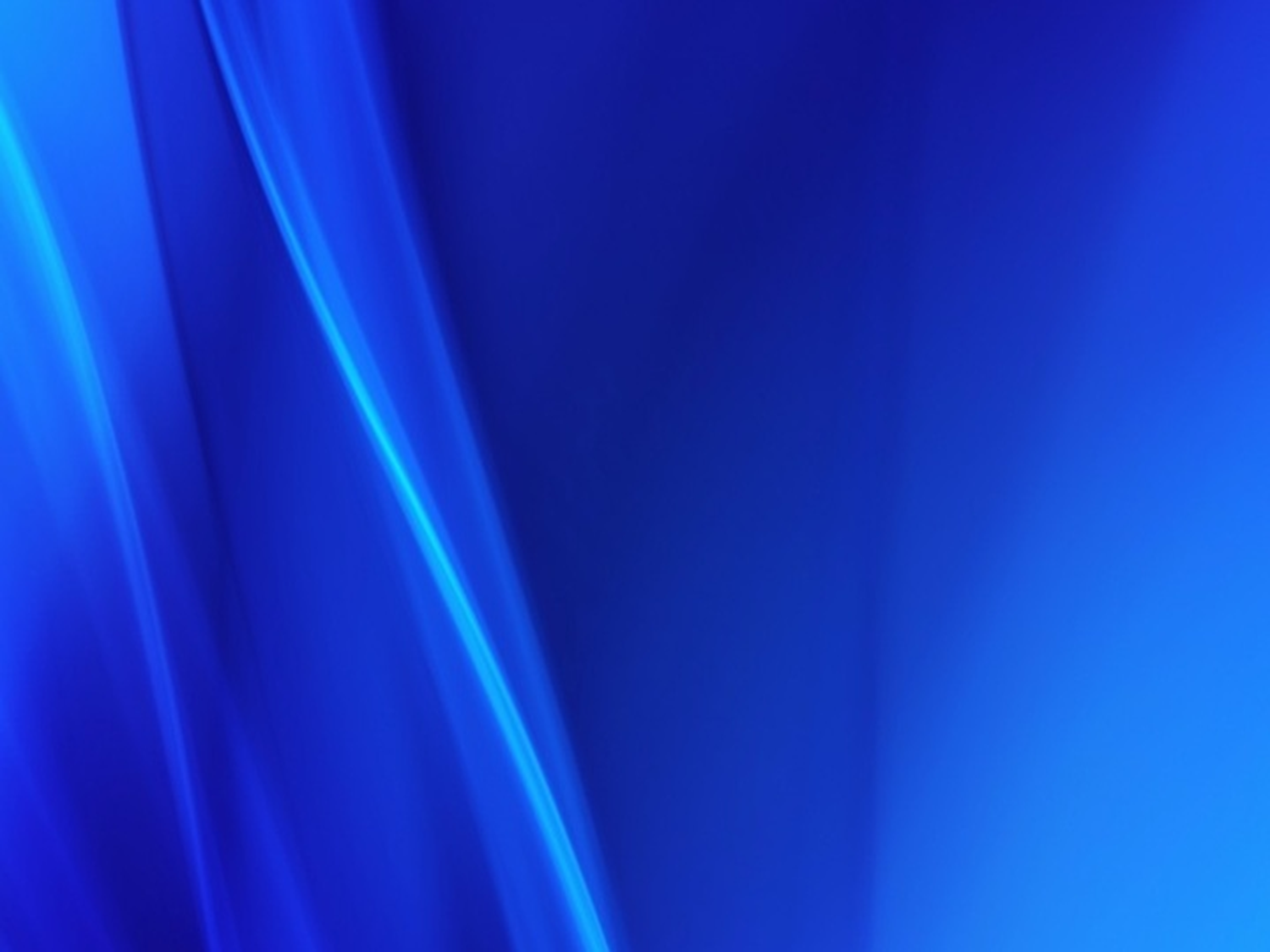 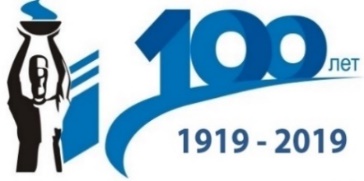 Подверженность физическому и /или психологическому воздействию при исполнении служебных обязанностей фельдшерами  СМП (в %)
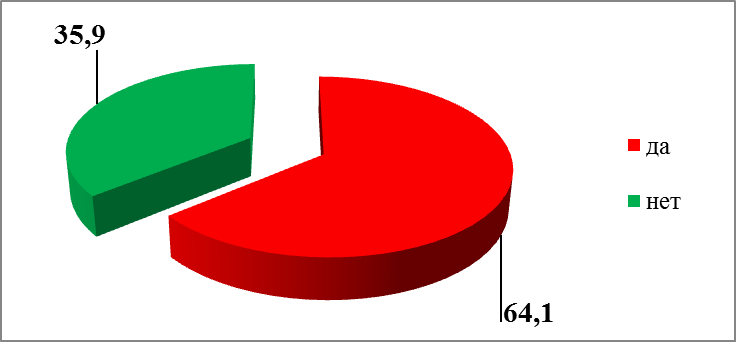 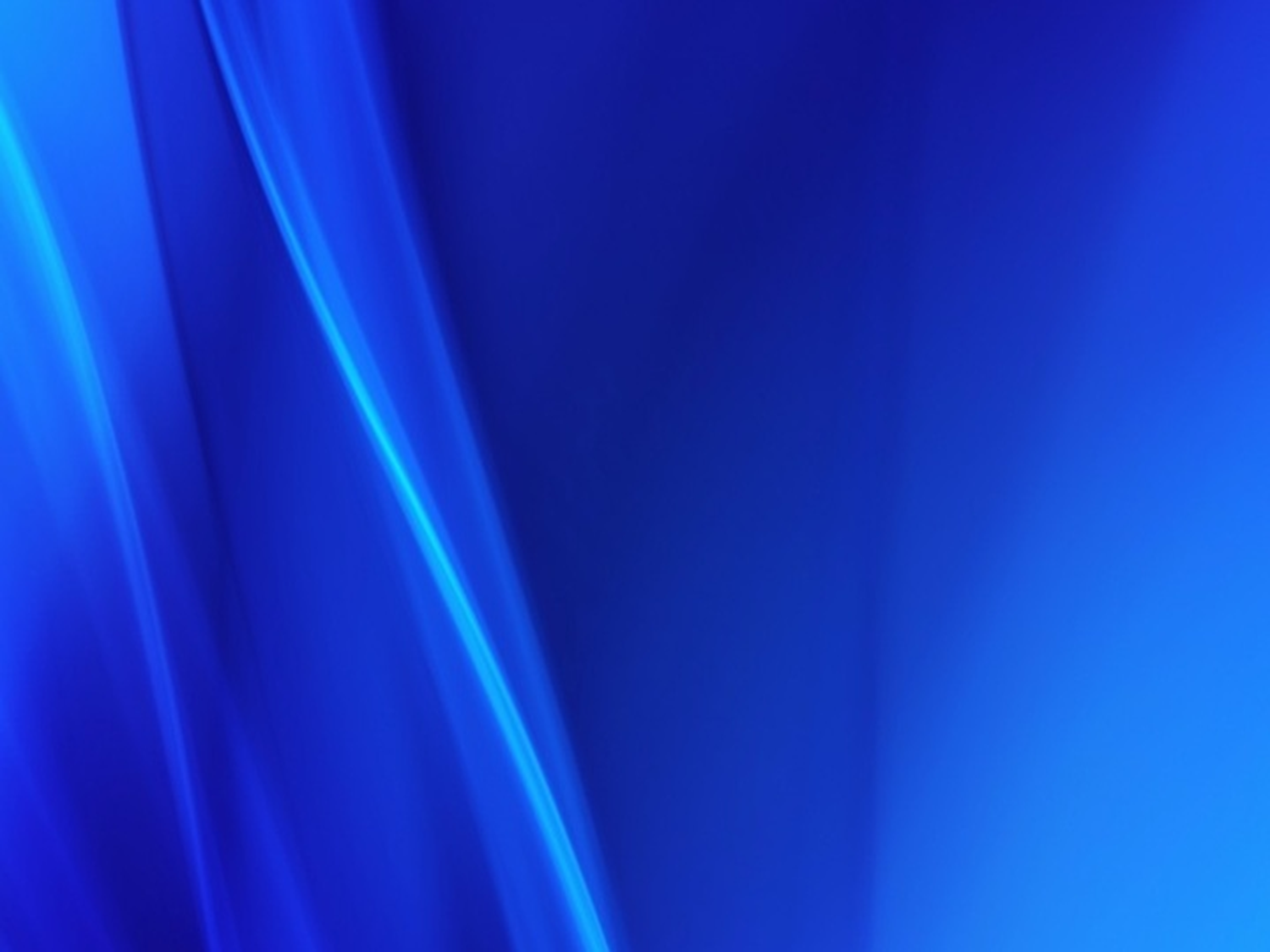 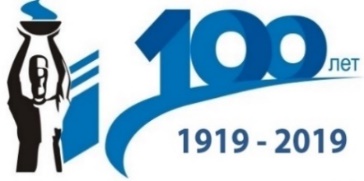 Нозология  заболеваний фельдшеров
ГБУЗ СО «Сызранская ССМП» (в %)
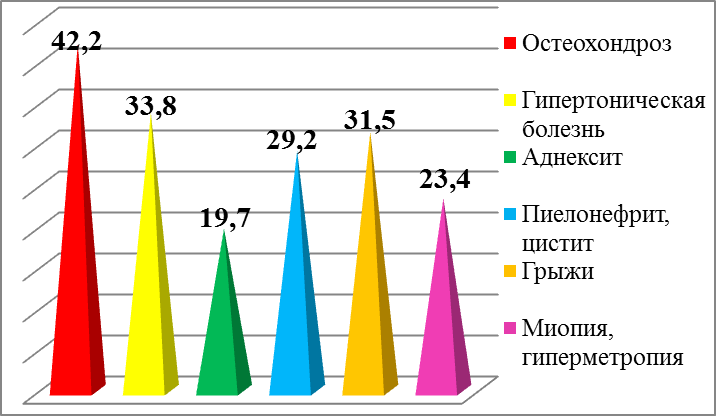 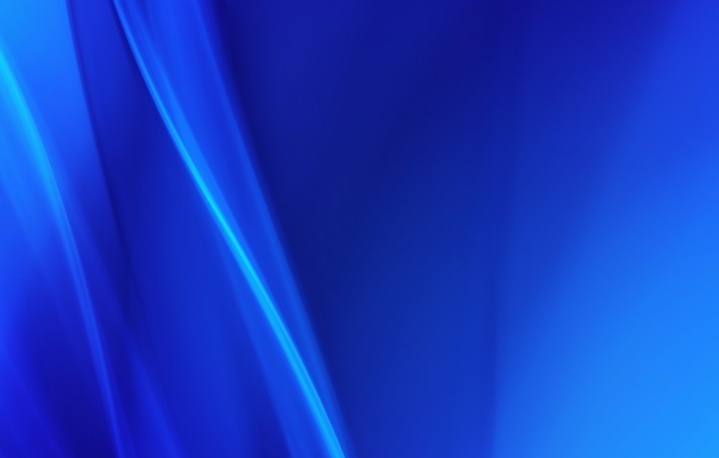 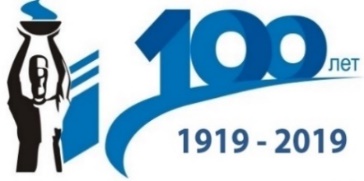 Оценка организации работы службы скорой медицинской помощи, по мнению фельдшеров СМП (в %)
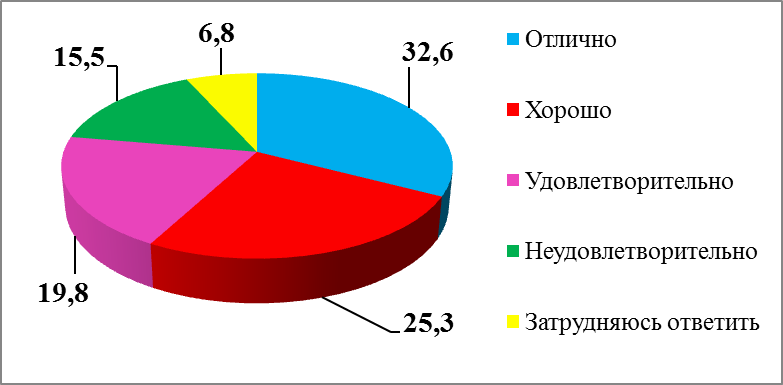 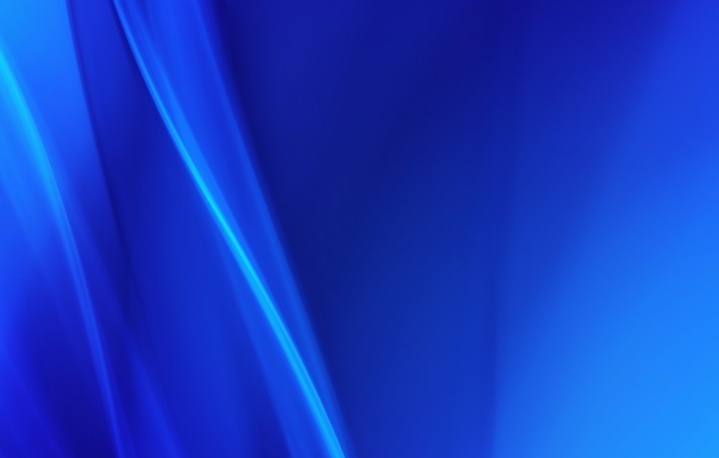 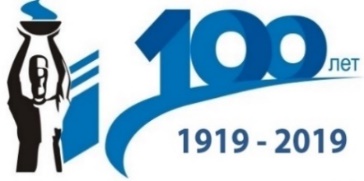 Предложения 
по улучшению работы сотрудников
 станции скорой медицинской помощи (в %)
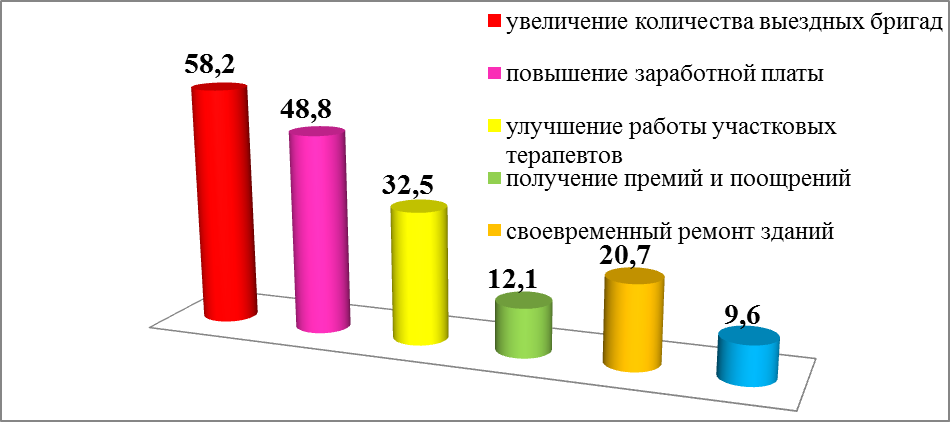 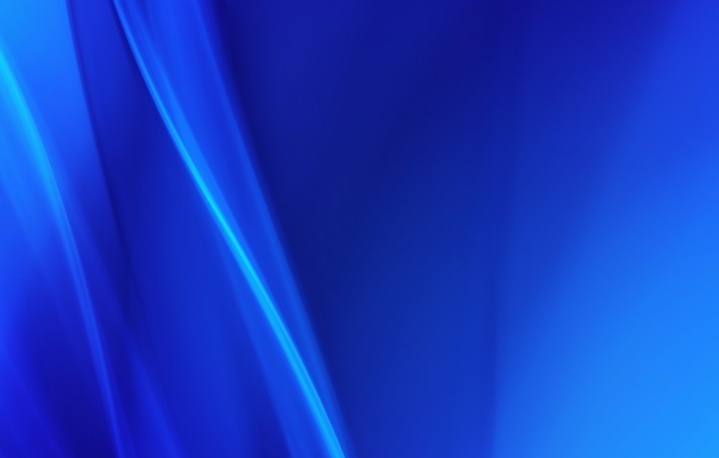 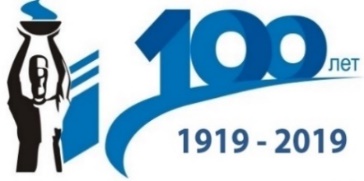 Выводы:
1. Структура врачебного персонала СМП характеризуется выраженной половой диспропорцией (доля мужчин составляет 80%), преобладанием молодых специалистов, не имеющих квалификационных категорий (50%).  В среде фельдшерского персонала бригад СМП лидирует доля женщин (78,9%), квалификационные категории имеют только 50,2% специалистов среднего звена. 
	2. В структуре вызовов  службы СМП превалируют вызовы на внезапные заболевания и состояния, требующие оказания срочной медицинской помощи (87,8%), из которых на первом месте находятся болезни сердечно-сосудистой системы и вызовы  по  неотложной  помощи,  в  основном,  к  хроническим больным. Время доезда бригады СМП соответствует нормативу прибытия бригад до места вызова. Наибольшее суммарное число обращений регистрируется с 8.00 час. до 18.00 час., удельный вес которых составил 45% от всех поступивших вызовов за сутки.
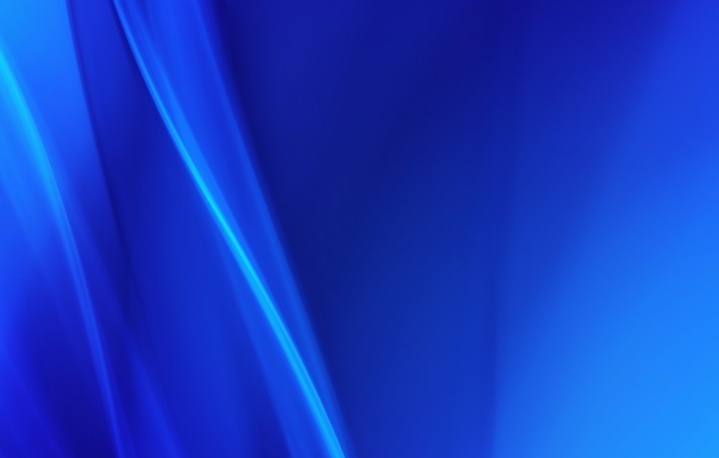 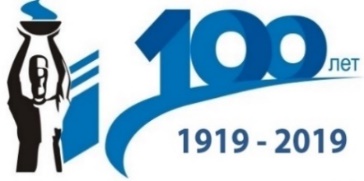 Выводы:

3.	Анализ результатов анкетирования фельдшеров СМП показал, что основными причинами, препятствующими качественному  обслуживанию пациентов, являются большой объем работы (49,4%), возраст пациентов и тяжесть их состояния (36,2%).   Средний балл оценки организации работы службы СМП составил 3,8±0,2. 
4.	Производственно-обусловленными заболеваниями для фельдшеров СМП являются остеохондроз (42,4%), артериальная гипертензия (33,8%), грыжи в различных отделах позвоночника (31,5%). 64,1% специалистов среднего звена при осуществлении профессиональной деятельности сталкивались с физическим и психологическим воздействием.
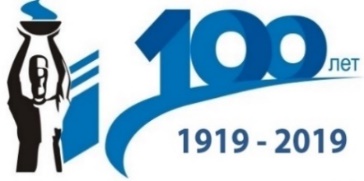 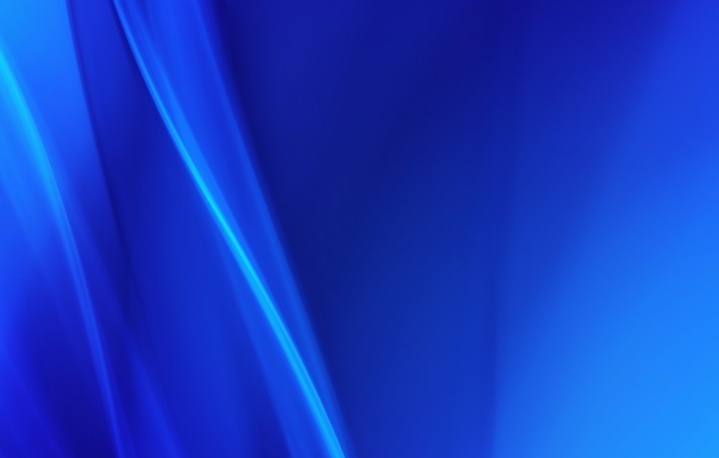 ПРАКТИЧЕСКИЕ РЕКОМЕНДАЦИИ:
1.	С целью привлечения в службу скорой медицинской помощи выпускников медицинских ВУЗов и ССУЗов мотивировать молодых специалистов предоставляемым жильем, выделением беспроцентных ссуд, долгосрочных кредитов на приобретение жилья с условием заключения контракта на определенное время работы.
	2.	Активизировать сотрудничество с амбулаторно-поликлинической службой в части информирования населения о направлениях медицинского обслуживания различными типами лечебно-профилактических организаций с целью уменьшения количества необоснованных вызовов службы СМП.
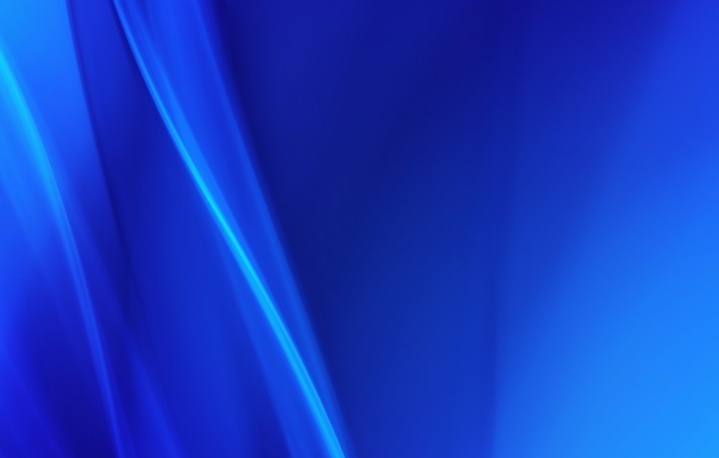 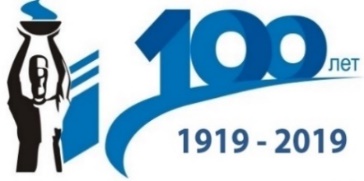 ПРАКТИЧЕСКИЕ РЕКОМЕНДАЦИИ:
3.	Для объективизации оценки деятельности службы СМП проводить социологические опросы пациентов по выяснению их мнения о качестве и доступности скорой медицинской помощи, а также медицинского персонала СМП. 
	4.	Активно использовать систему дополнительного профессионального образования для повышения квалификации медицинского персонала СМП на циклах тематического усовершенствования и на рабочем месте.
	5.	Для обеспечения профессионального долголетия медицинского персонала СМП проводить мониторинг состояния здоровья специалистов, ознакомить с памятками-рекомендациями по профилактике профессионально-обусловленных заболеваний .
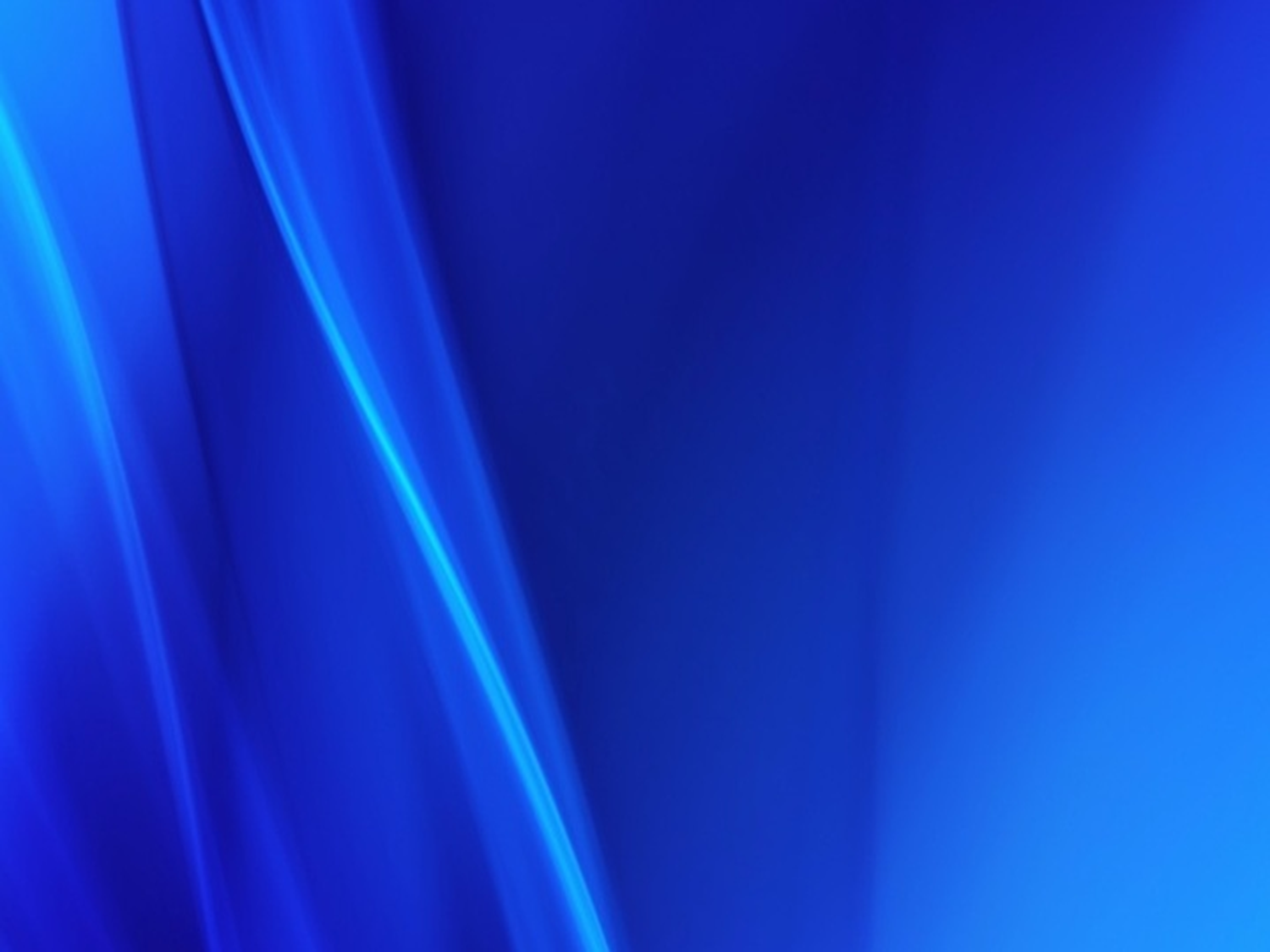 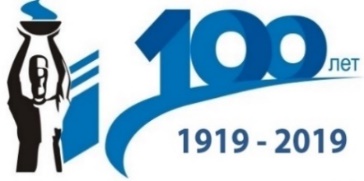 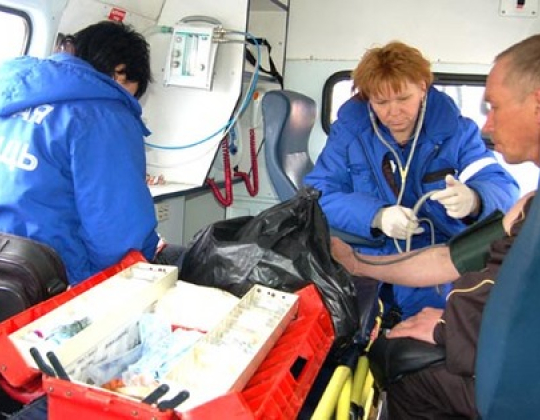 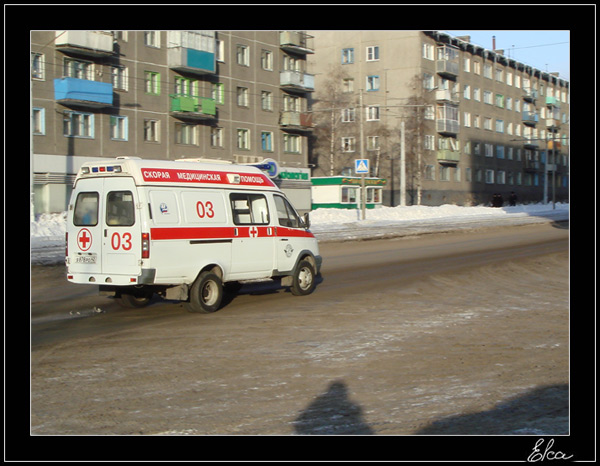 Благодарю за внимание!
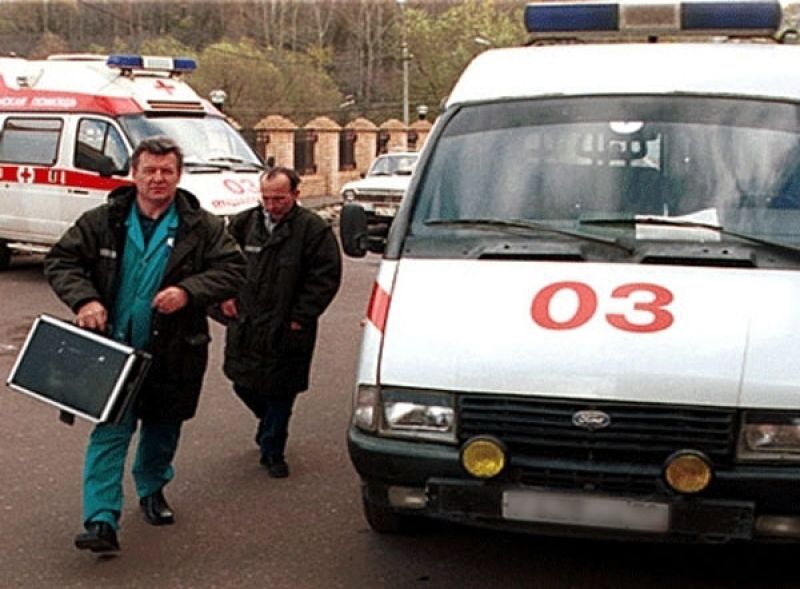 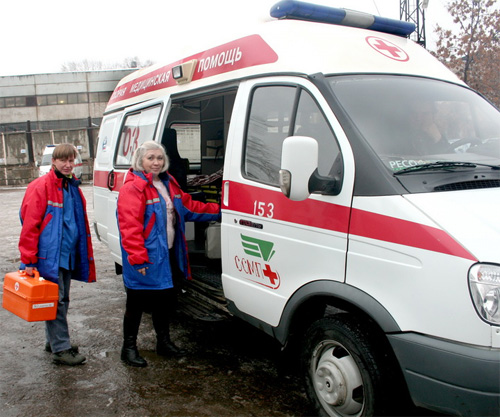